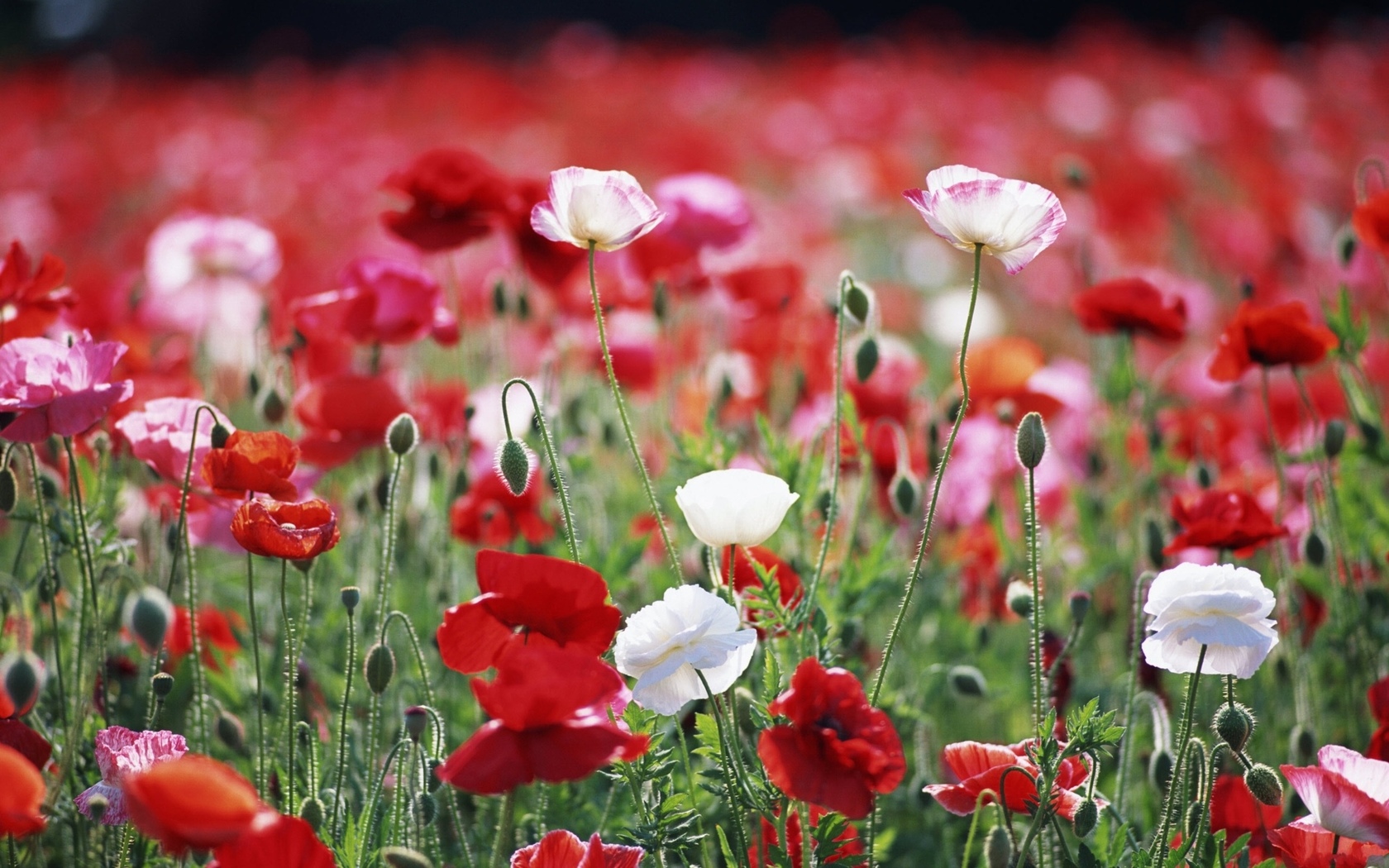 Лето ах, лето!
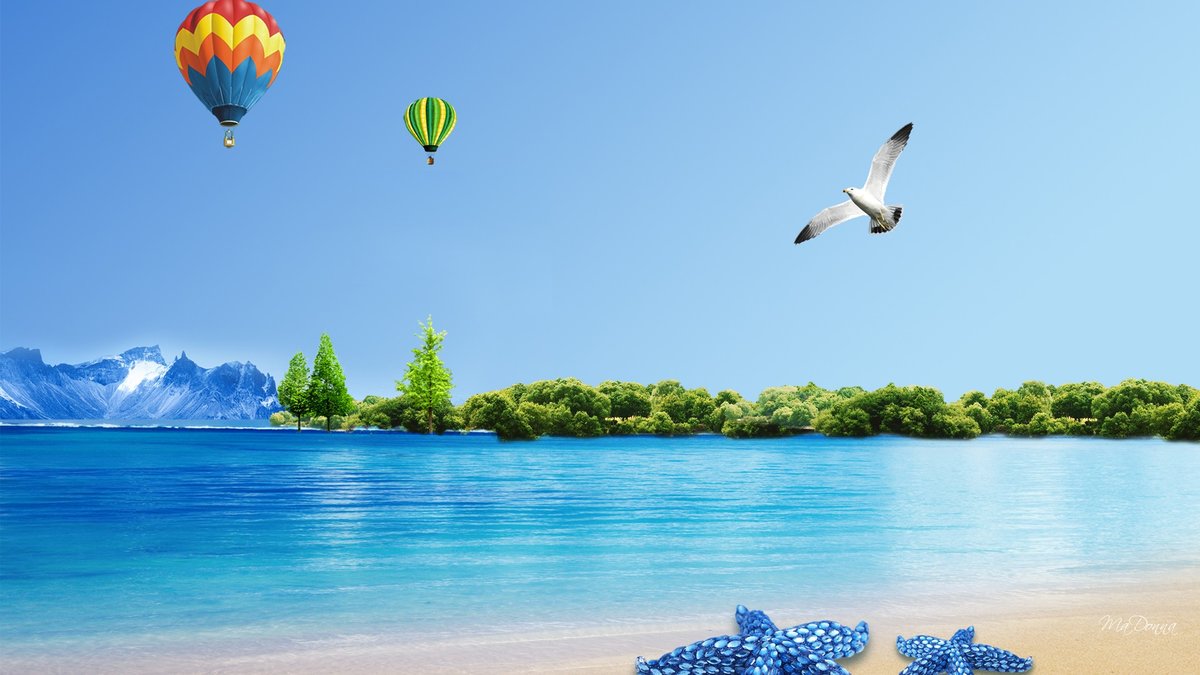 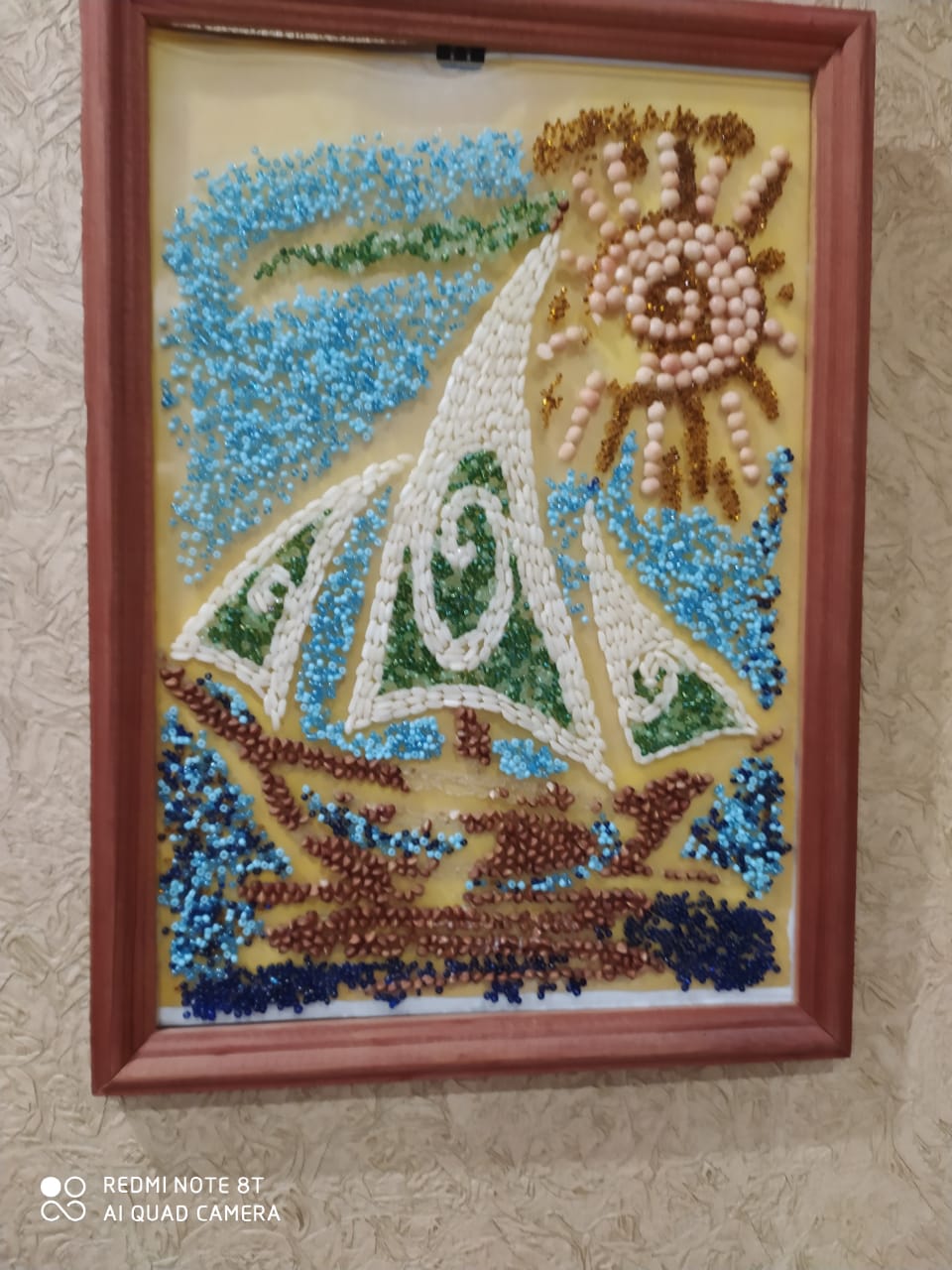 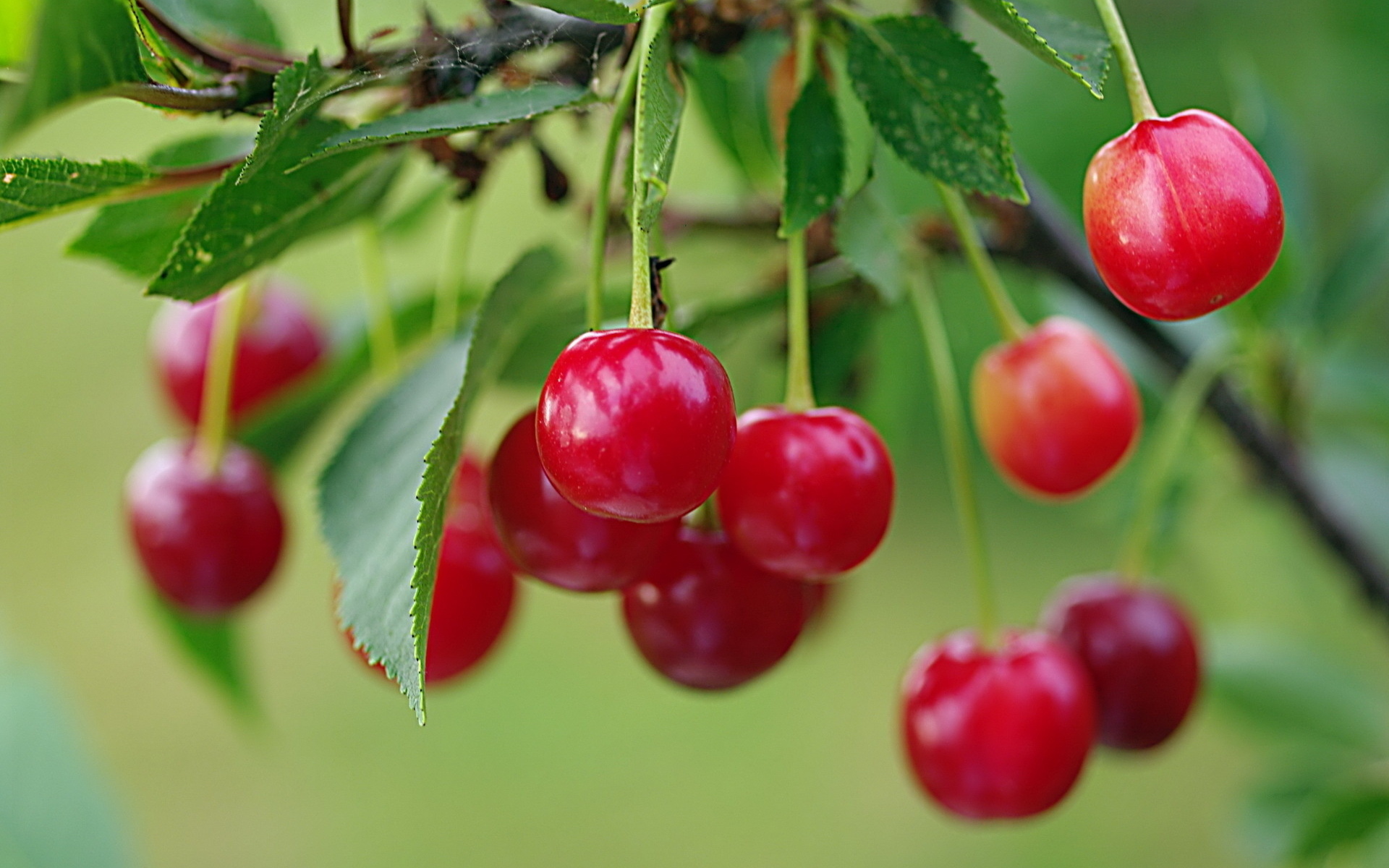 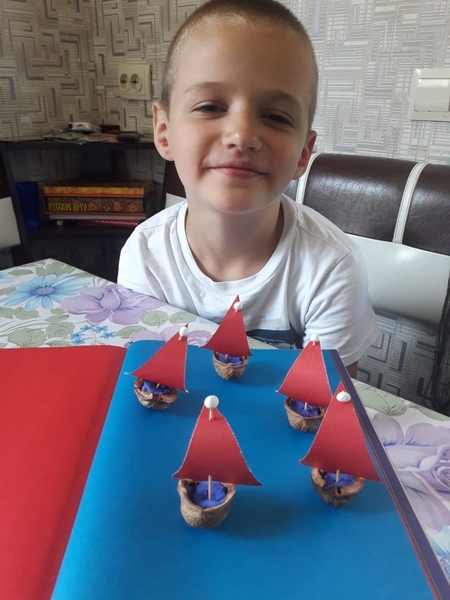 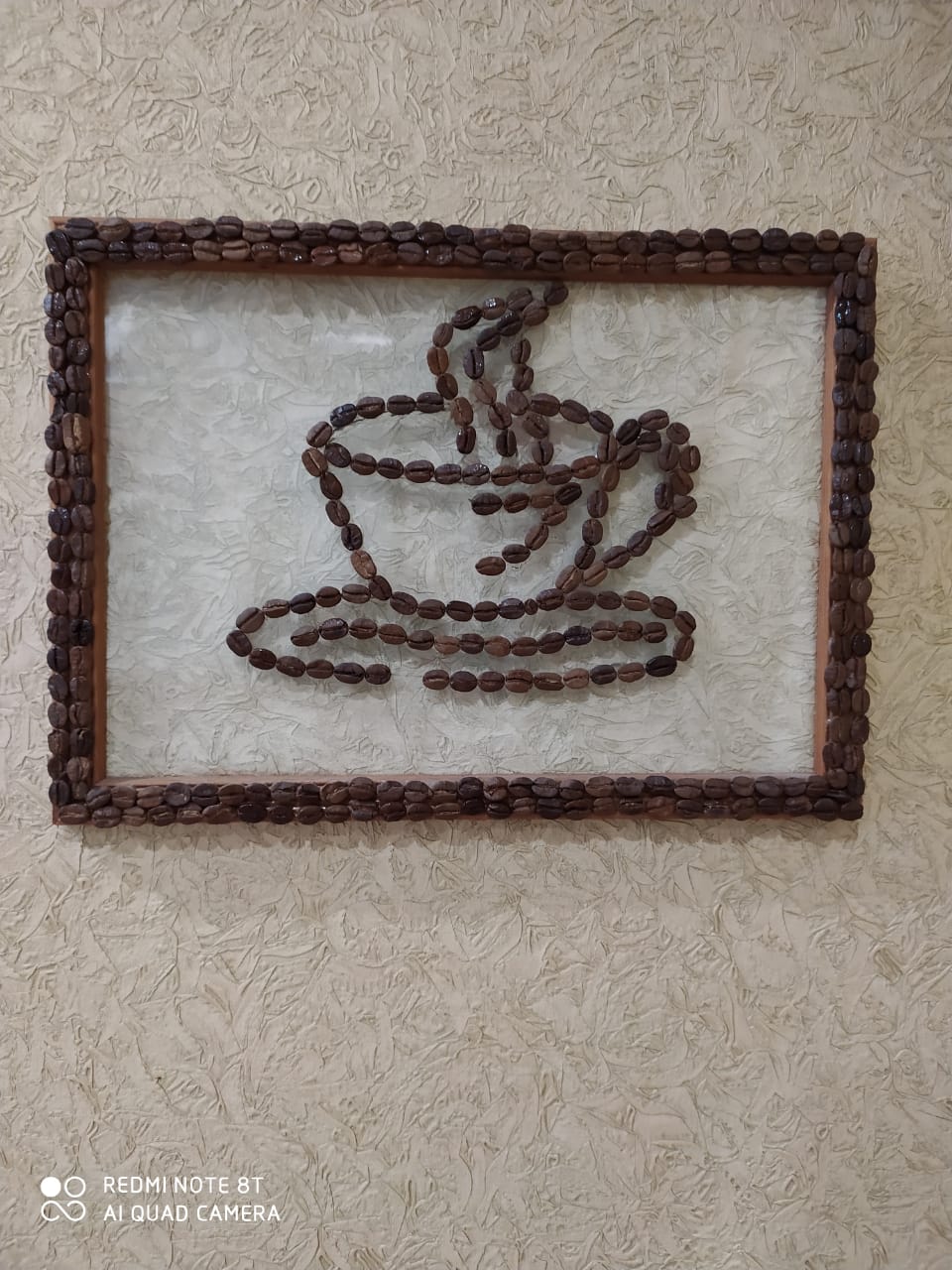 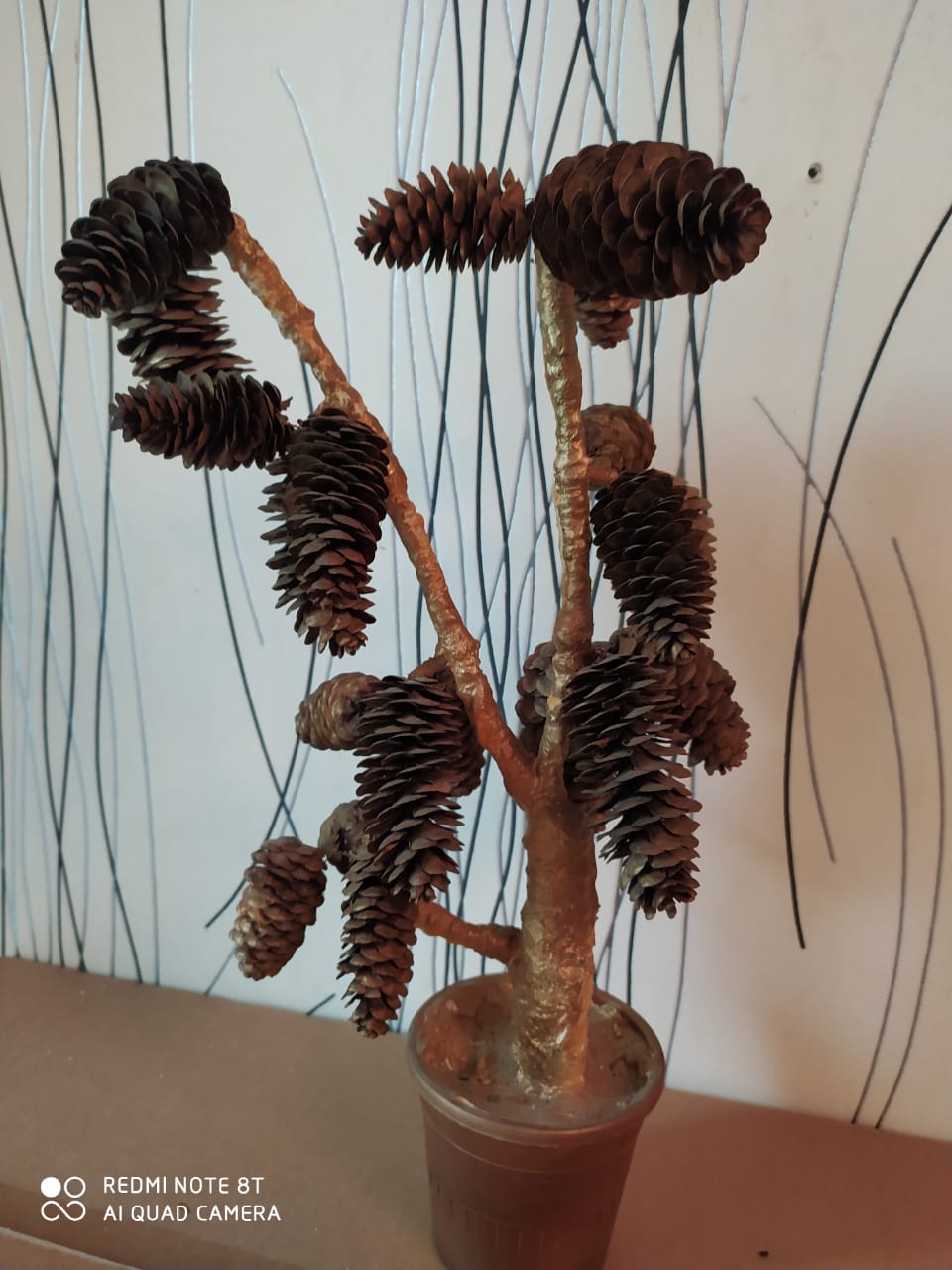 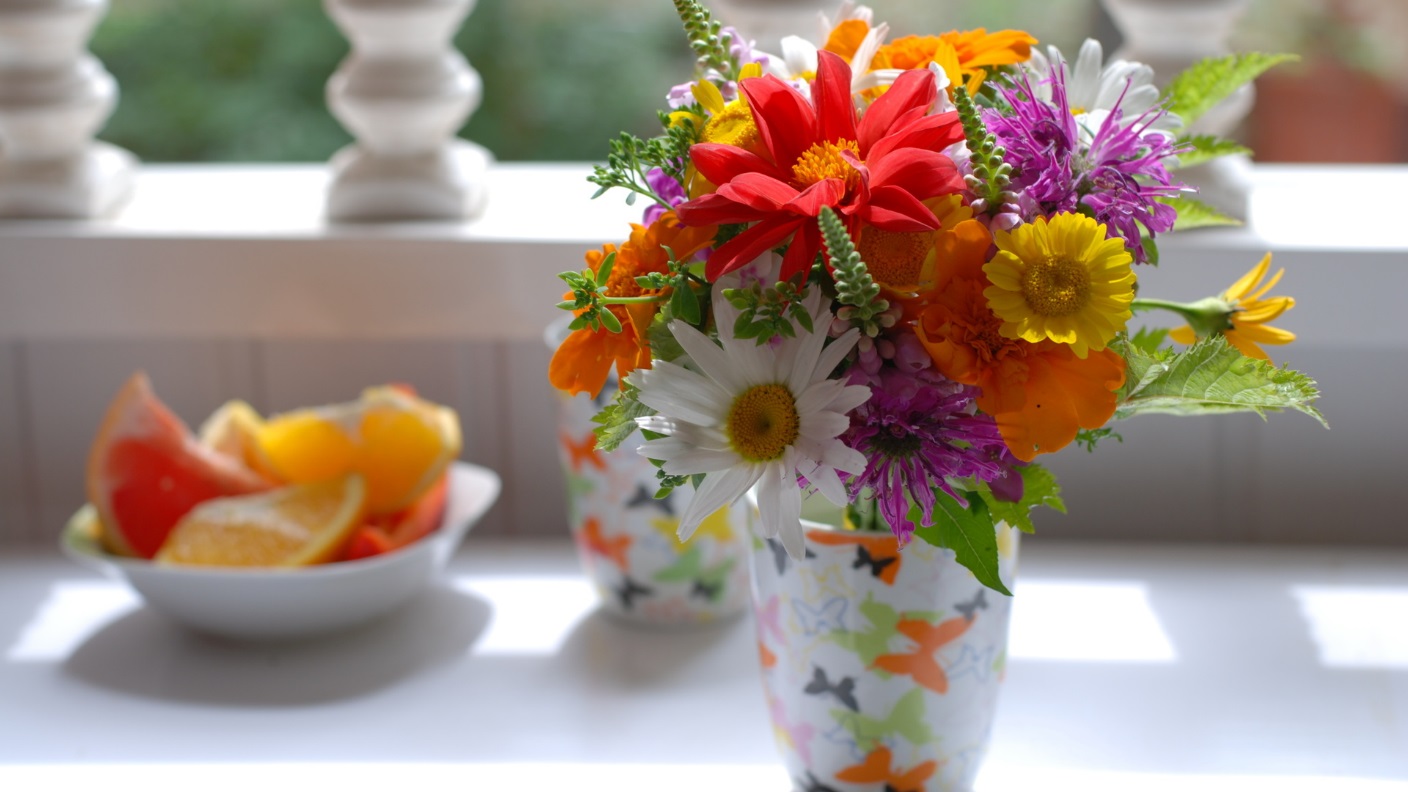 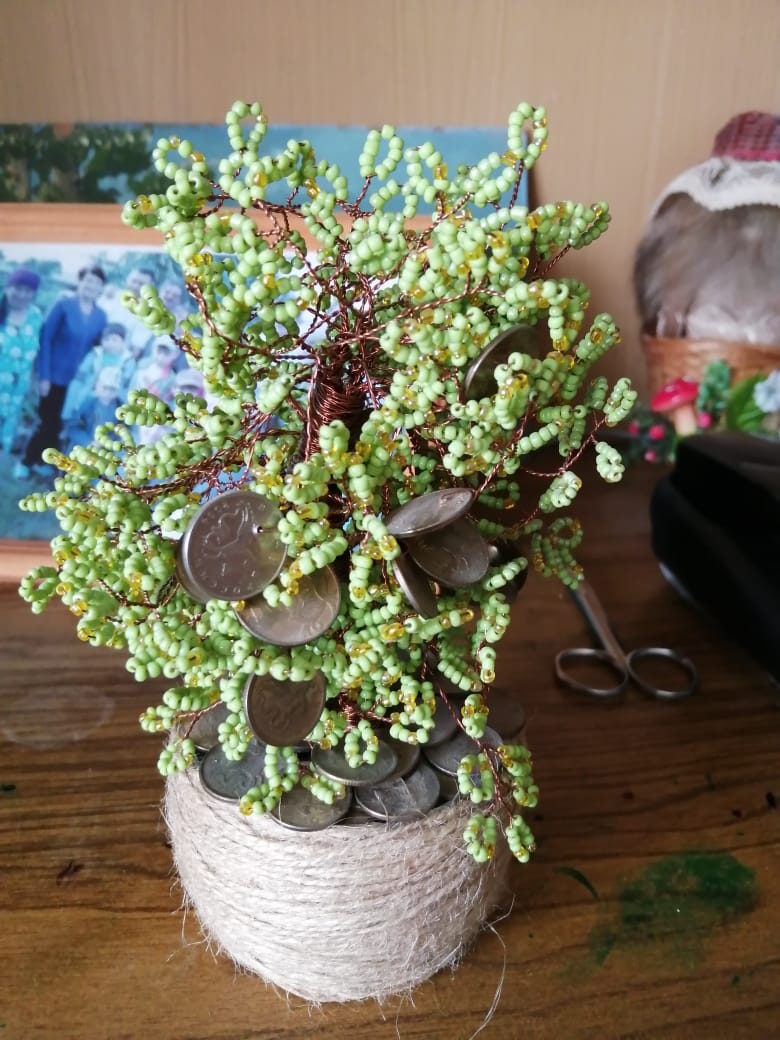 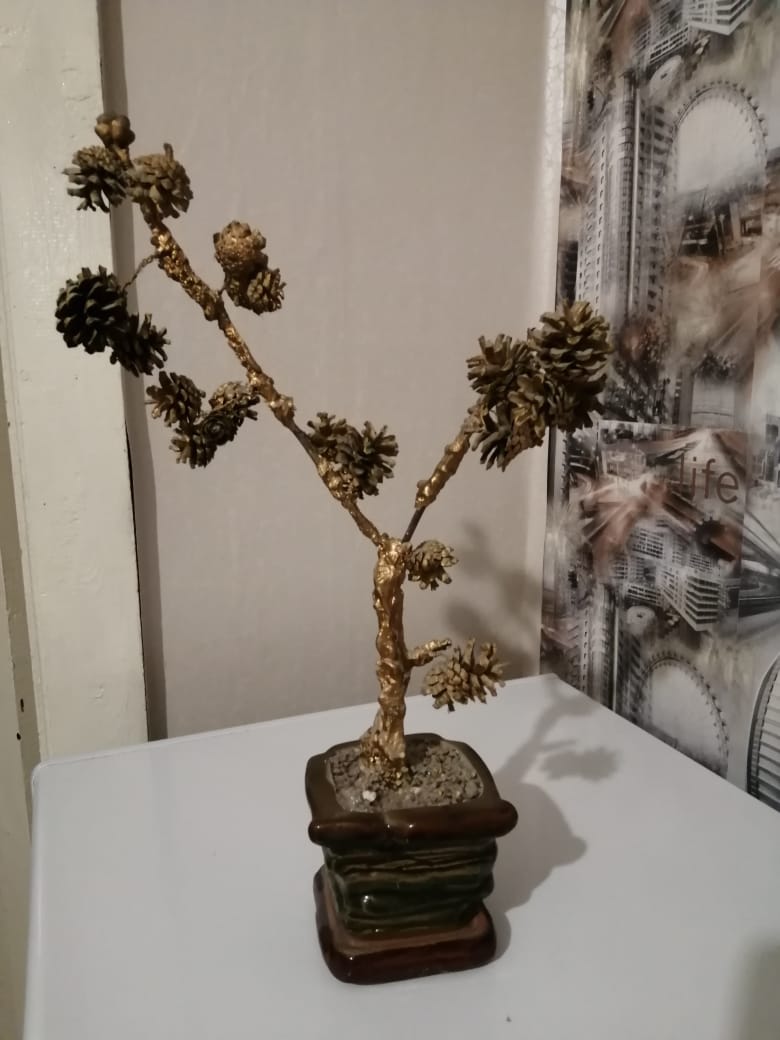 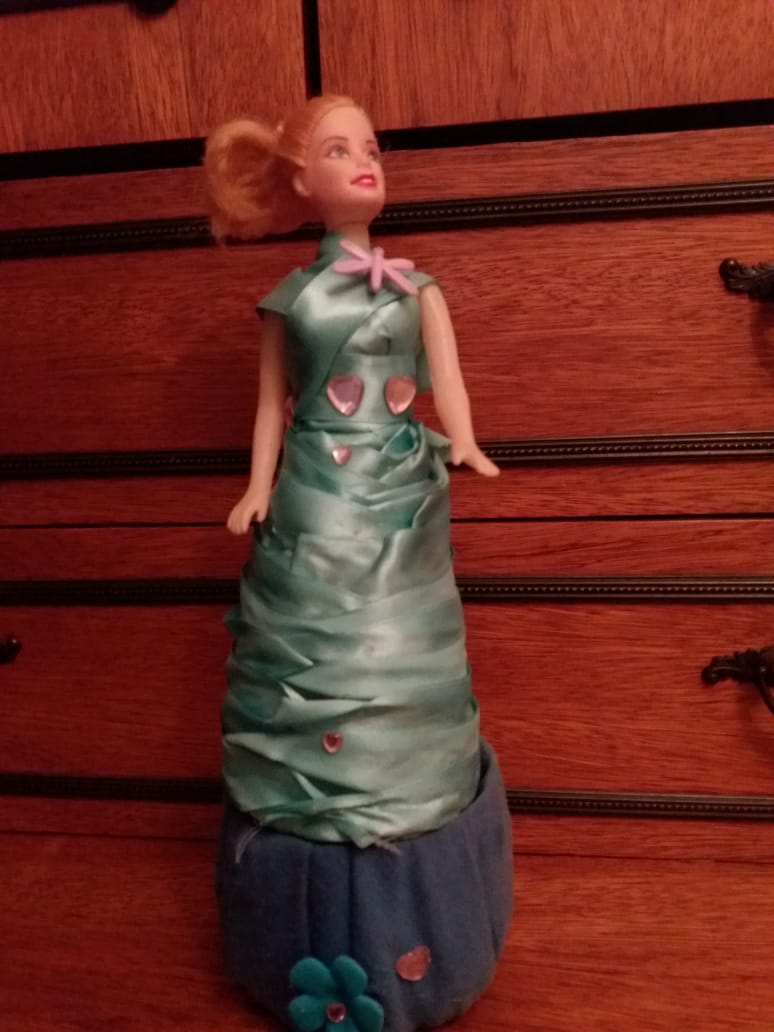 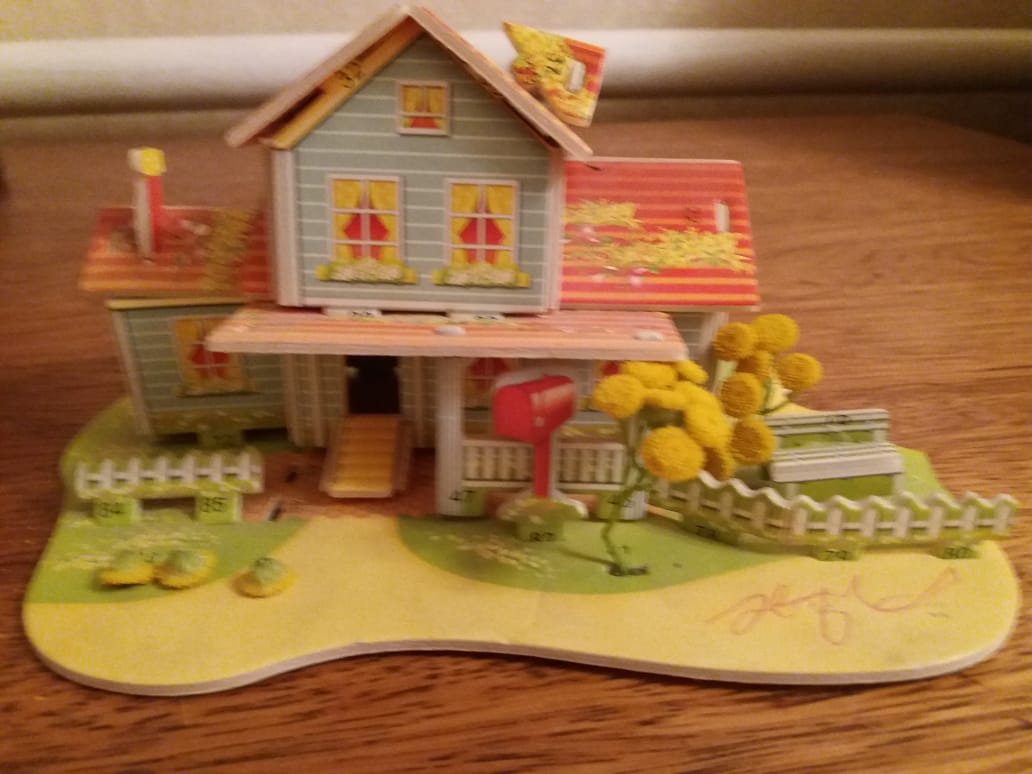 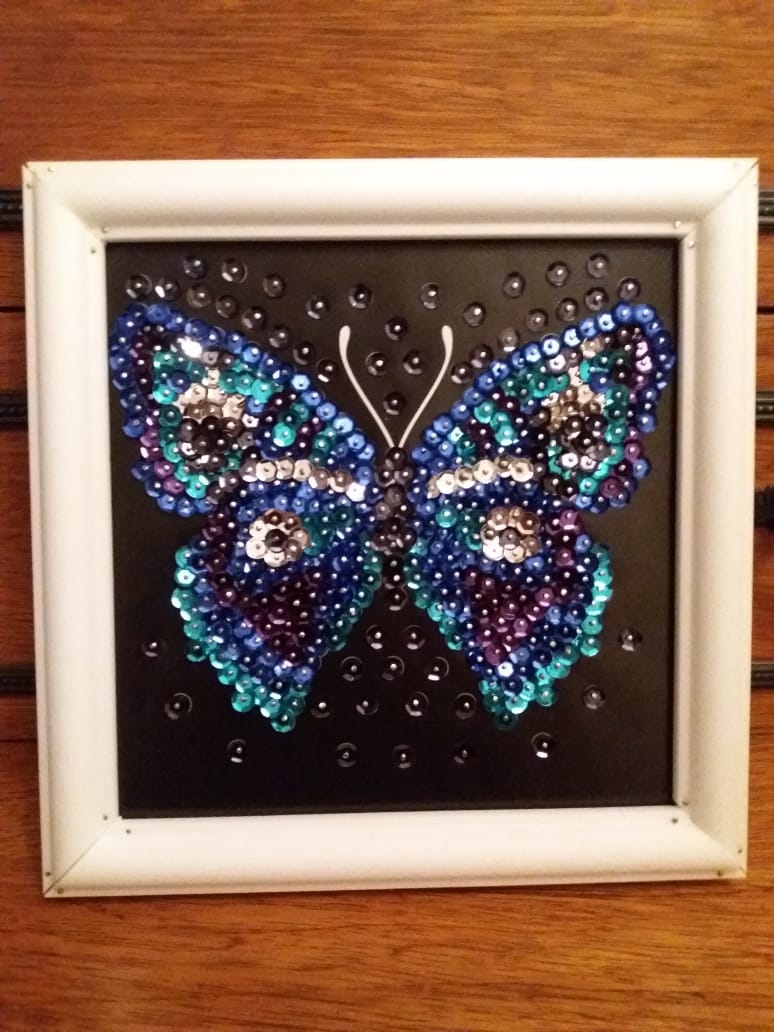 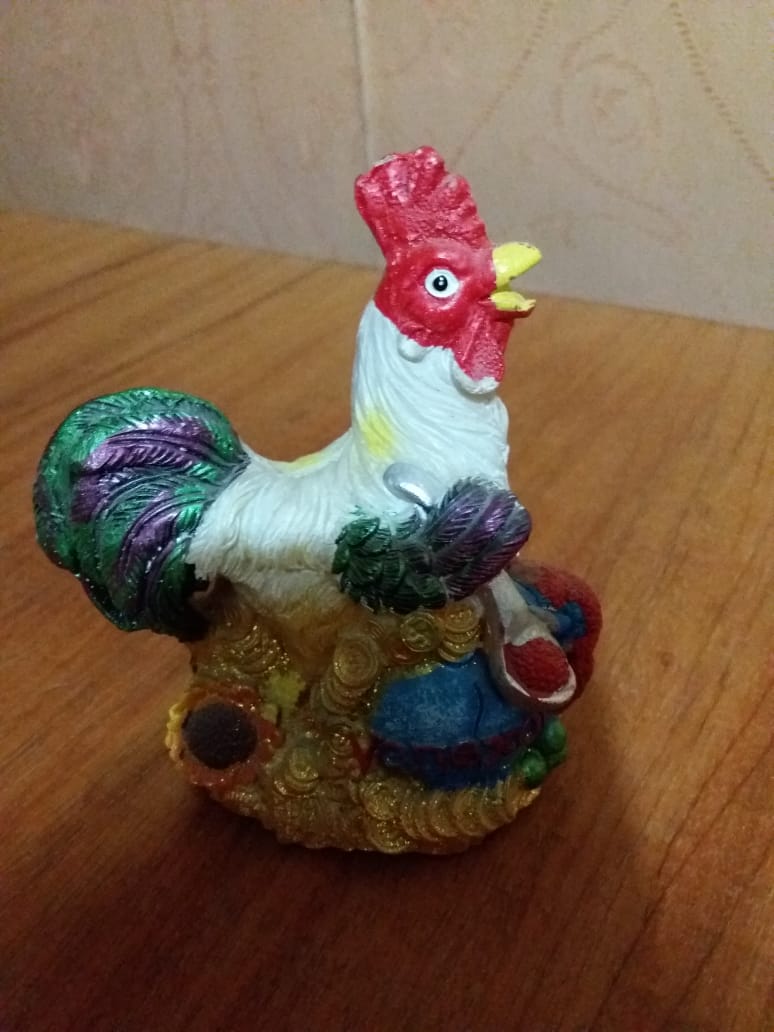 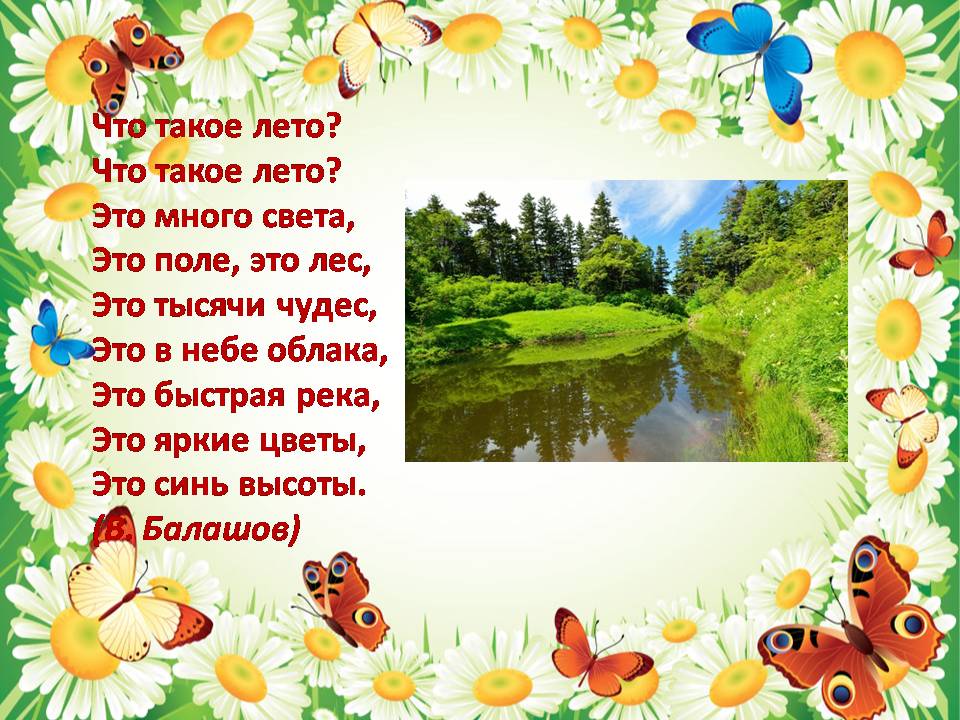